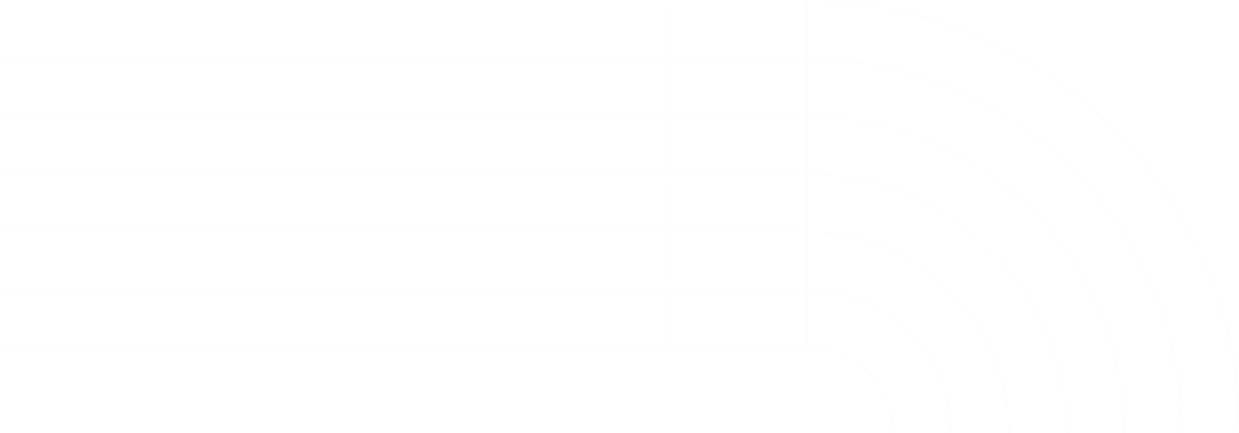 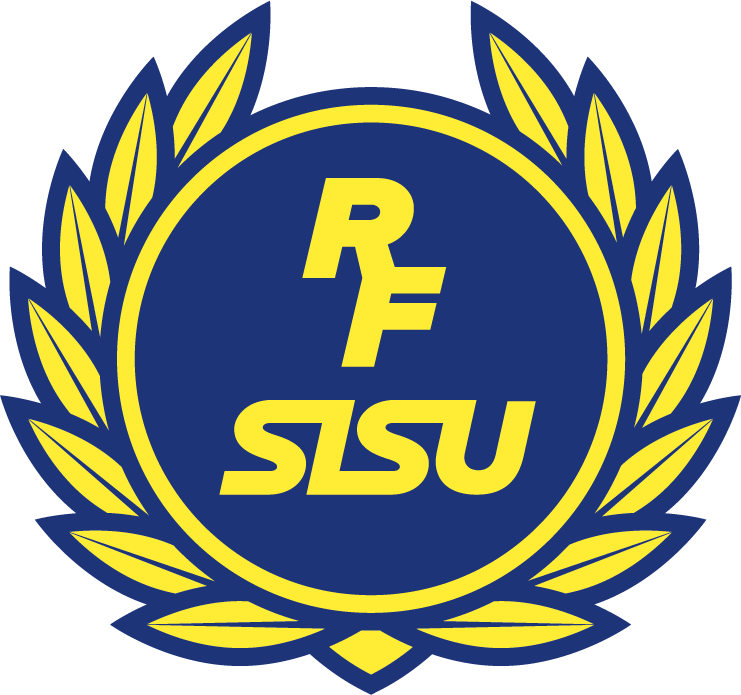 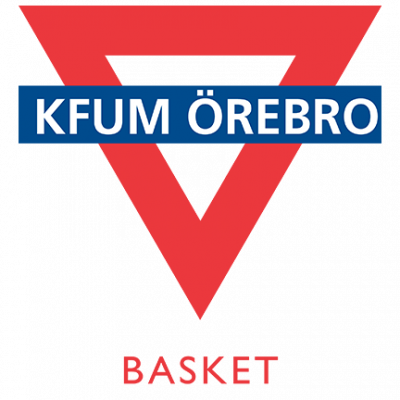 LÄRGRUPPSPLAN LEDARSKAP
Information
Utvecklingsstegen
Den här lärgruppen är framtagen tillsammans med RF-SISU Örebro län. Syftet är att kvalitetssäkra den teoretiska utbildningen för våra barn och ungdomar i föreningen. Om er grupp är i behov av något specifikt ämne som inte är med i er årliga plan, ta kontakt med er förenings idrottskonsulent.
Ert tema: Ledarskap
Alla spelare kommer inte bli tränare eller ledare för ett lag, men ledarskap är något som vi alla berörs av. Det kan vara på arbetsplatsen, i familjen eller i form av självledarskap. Därför är det viktigt för era unga spelare som är på väg ut i vuxenlivet att få en grundläggande kunskap om ledarskap, både för sitt idrottande och för det övriga livet. Ni väljer själva vilken ordning ni ska göra de olika lärgrupperna i ert tema, men försök planera så att samtliga genomförs någon gång under året.
Under dessa träffar kommer ni förberedas för att coacha ett av de yngre lagen i föreningen och avslutningsvis reflektera över träningstillfället. Vi kommer gå igenom hur en bra ledare är, ansvar på sociala medier och självledarskap. Dessa tillfällen kan föreningen hjälpa till att hålla i. 
Vad är en lärgrupp?
Lärgruppen är en utbildningsform som går ut på att låta den aktiva själv bidra till innehållet genom att via samtal och dialog lära av varandra. Det här arbetssättet fungerar bra oavsett ålder på deltagarna, men frågor och diskussionsformer kan behöva anpassas, vilket har gjorts i det underlag som ni har till hands. Diskussionerna ska ske i mindre grupper (5-8 personer) för att få störst effekt och syftet är att skapa förutsättningar för utveckling av såväl individen som gruppen. Genom att kontinuerligt redovisa era lärgrupper kan ni få ett utvecklingsstöd från RF-SISU Örebro län.
Din uppgift som lärgruppsledare
Planera när tillfället ska genomföras och se till så att ni har en lämplig plats för lärgruppen. Under lärgruppen så är det du som håller ihop trådarna. ser till så att ni håller tidsramar och delar in
grupper. Se också till att alla kommer till tals i smågrupperna. Om det behövs så fördela ordet, ställ frågor och bolla in de som inte säger något, annars låt samtalet ha sin gång och låt de aktiva själva komma med lösningar, förslag och åsikter. Efter lärgruppen, se till så att uppföljning på diskussionen genomförs, även om du själv inte behöver vara den som genomför uppföljningen.
Frågor
Ta kontakt med utbildningsansvarig i föreningen om ni har frågor, tankar eller åsikter om upplägget.
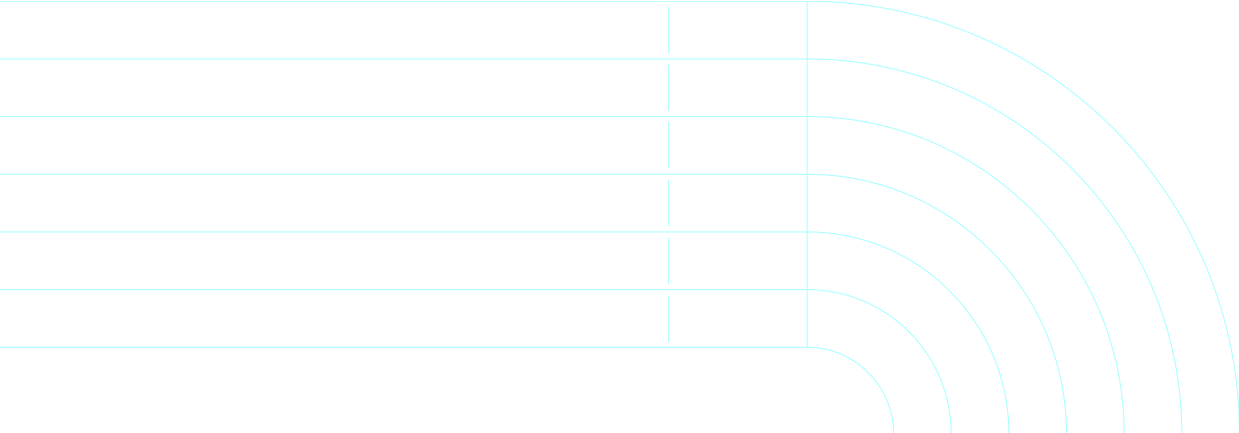 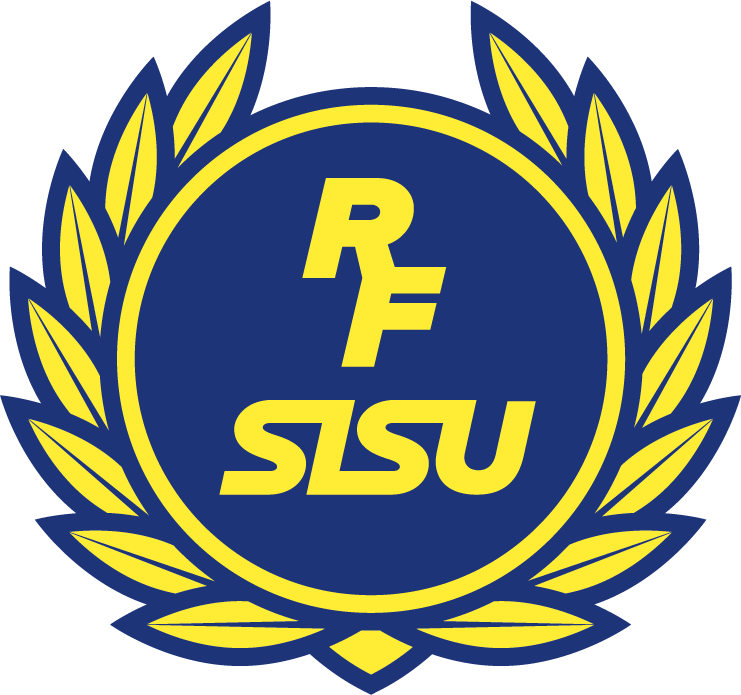 LÄRGRUPPSPLAN LEDARSKAP #1
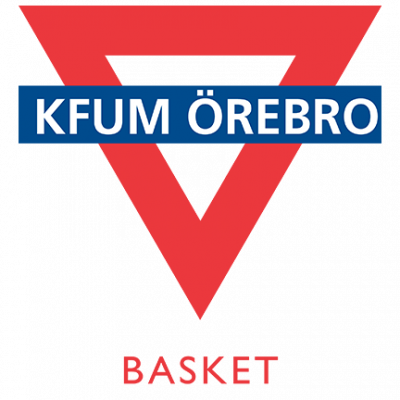 HUR ÄR EN BRA LEDARE? - DEL 1
Information till dig som lärgruppsledare
Det är viktigt att alla ledare, ungdomsledare, verksamhetsansvariga och andra vuxna som möter
föreningens aktiva idrottare blir medvetna om hur de uttrycker sig och agerar. Det handlar både om
vad som direkt sägs, uttrycks med gester och kroppsspråk och indirekt genom bemötande och
attityder. Ha alltid i minnet att du är en förebild för andra. Ditt sätt att agera och uttrycka dig
kopieras och präglar den kultur som råder i föreningen.
Inledning
Använd er av metoden EPA (En – Par – Alla) i mindre grupper. Dela in laget i grupper om 4 eller 6
personer. Försök få ett jämnt antal i varje grupp. Alla börjar med att tänka igenom frågan själv. Efter
en minut börjar spelarna prata två och två om samma fråga och efter två minuter diskuterar hela
gruppen igenom frågan. Låt gruppen reflektera gemensamt i tre-fyra minuter och börja sedan om
med nästa fråga på samma sätt.
Frågeställning
Påminn spelarna om att reflektera över ledarskapet i alla möjliga arenor – på träning och tävling,
omklädningsrummet, på sociala medier, i skolan, hemma, bland kompisar m.m.
I vilka situationer fungerar du som ledare?
Hur ska en ledare kommunicera för att alla ska känna sig välkomna och trivas?
Vad kännetecknar de ledare som du själv gillat eller gillar?
Vad ska vi själva tänka på för att vara bra förebilder för de yngre spelarna i föreningen?
(Språkbruk, sociala medier…)
Hur kan du i de situationer där du fungerar som ledare bidra till en jämställd och inkluderande
miljö där alla känner sig välkomna?
Avslut
Samla ihop gruppen och låt dem fritt nämna egenskaper som en bra ledare bör ha. Låt dem sedan
rangordna vilka som är de viktigaste genom någon form av omröstning. Ni kan använda Menti.com,
handuppräckning, dra streck på en tavla eller anonym röstning likt det svenska valsystemet.
Ledarna samlar ihop resultatet och tar med sig inspelen till sin nästkommande ledarträff.

SE NÄSTA BLAD
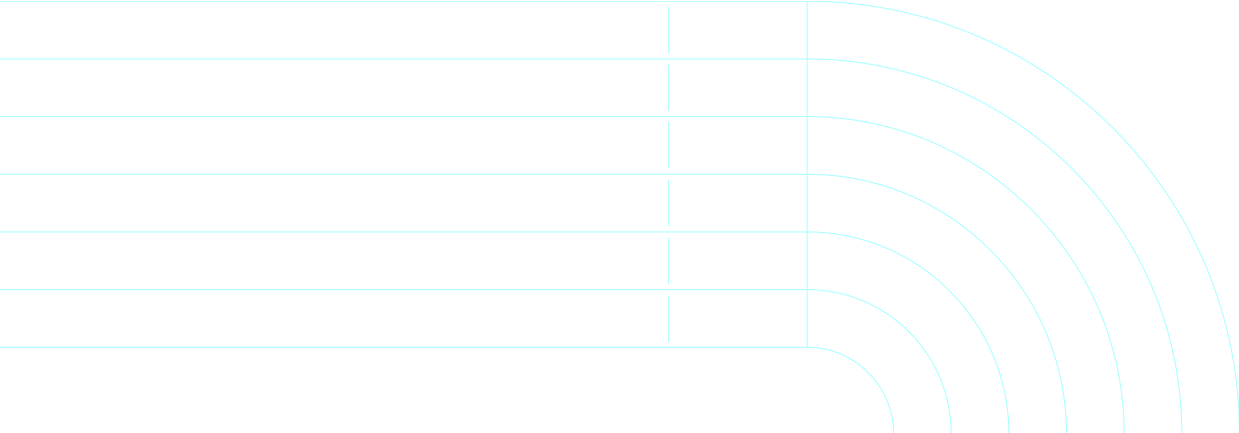 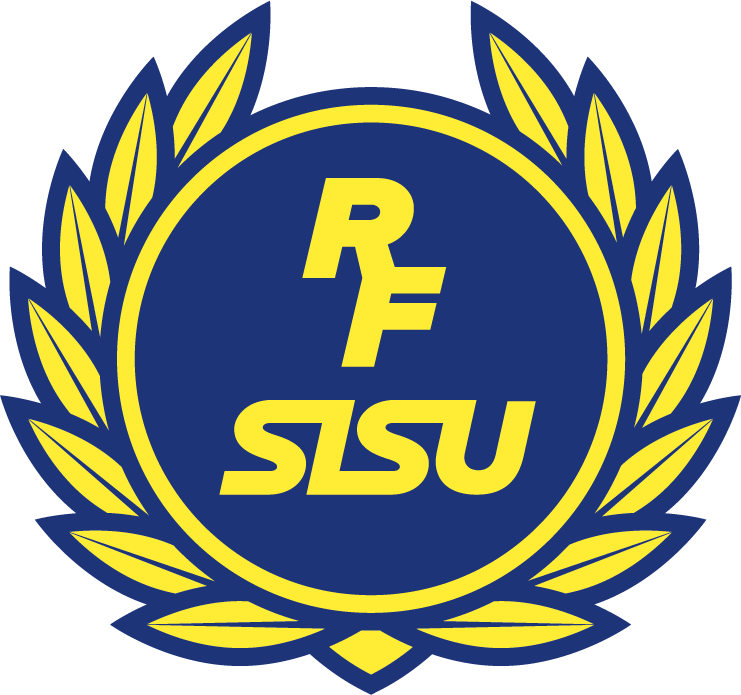 LÄRGRUPPSPLAN LEDARSKAP #1
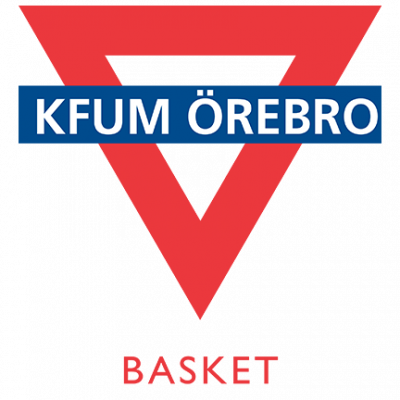 HUR ÄR EN BRA LEDARE? - DEL 1
Varje spelare får som uppgift till nästa gång de ses att boka för att vara gästtränare till ett av de
yngre lagen i föreningen. Rekommendationen är att de är 2-3 spelare per grupp som ansvarar en
del eller hela träningen. Gör klart vilka grupper det blir och spelarna får som uppgift att ringa
tränaren i laget och berätta om uppgiften och bestämma när de kan komma för att coacha en del
av träningen. Kontaktuppgifter finns på föreningens hemsida eller kontakta ansvarig i förening för
att få kontaktuppgifter. Stäm gärna av till nästa veckas träning om gruppen har gjort sin uppgift att
boka in en träning eller om de skulle behöva hjälp på något sätt. Syftet med denna övningen är de
ska få testa på att coacha ett lag och tillämpa sina ledaregenskaper i praktiken.

Fördjupning
Lärgrupp för ledare om framtida ledarskap: https://www.sisuidrottsutbildarna.se/globalassets/sisu-idrottsutbildarna/stod-och-verktyg/
samtalsunderlag/ledarskap-och-tranarskap/largruppsplan-framtidens-ledarskap.pdf?w=900&h=700
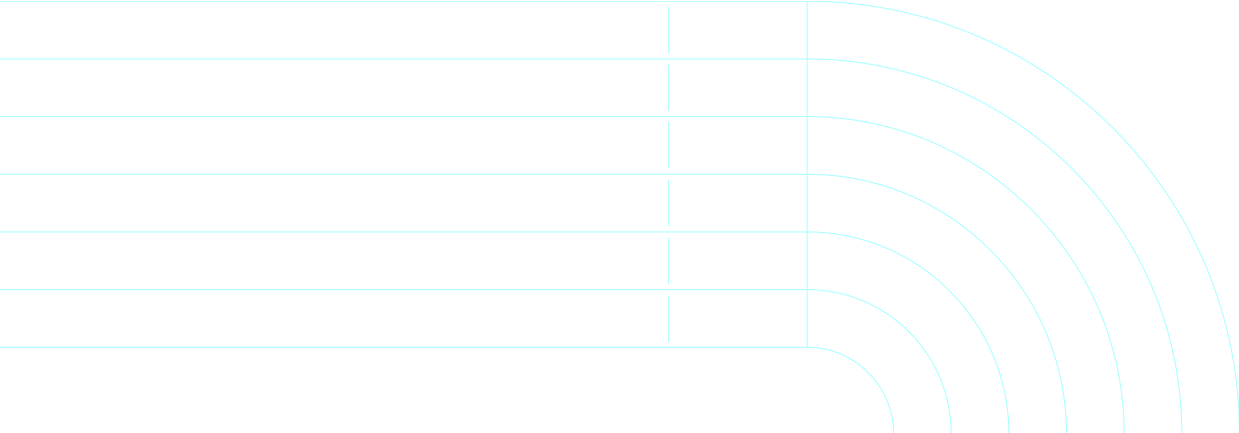 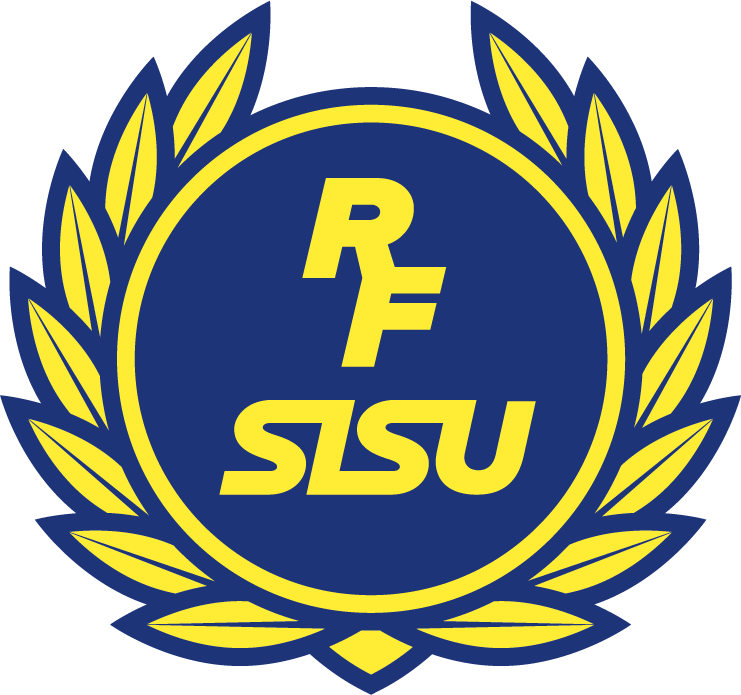 LÄRGRUPPSPLAN LEDARSKAP #2
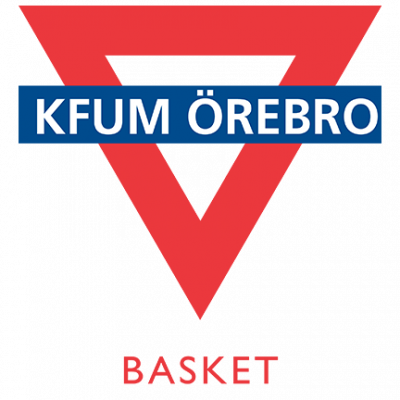 HUR ÄR EN BRA LEDARE? - DEL 2
Information till dig som lärgruppsledare
Syftet med detta samtal är att låta spelarna dela sina lärdomar och reflektioner från
träningen som de har ansvaret för. Som lärgruppsledare är det viktigt att skapa en trygg
och öppen atmosfär där alla känner sig bekväma att dela sina tankar.
Inledning
Använd er av metoden EPA (En – Par – Alla) i mindre grupper. Dela in laget i grupper om 4 eller 6
personer. Försök få ett jämnt antal i varje grupp. Alla börjar med att tänka igenom frågan själv. Efter
en minut börjar spelarna prata två och två om samma fråga och efter två minuter diskuterar hela
gruppen igenom frågan. Låt gruppen reflektera gemensamt i tre-fyra minuter och börja sedan om
med nästa fråga på samma sätt.
Frågeställning
Hur förberedde ni er inför träningen?
Hur kände ni er i rollen som ledare? Vilka utmaningar och möjligheter upplevde ni?
Hur kommunicerade ni med spelarna? Fanns det några specifika situationer där ni kände att ni lyckades bra med ert ledarskap?
Vad tar ni med er från träningspasset? Vilka lärdomar och insikter har ni fått?
Hur kan ni fortsätta utvecklas som ledare?
Avslut
Samla upp laget och ha en gemensamma samling vad det olika grupperna har pratat om i korthet.
Nu har laget avslutet denna lärgrupp kring ” Hur är en bra ledare?” Om någon spelare är
intresserad att vara ledare för något lag eller någon annan ledarroll i föreningen ber du ledarna i
laget samla upp det intresset och att ansvarig i förningen kommer kontakta enskilda spelaren för att
höra vilken ledaroll hen önskar.
Fördjupning
Om spelarna vill fördjupa sig i ledarskapet erbjuds “Introduktionsutbildning för tränare” som ni hittar
här: https://utbildning.sisuforlag.se/rfsisu/idrottens-webbar/utbildning-for-tranare/Introduktionsutbild
ning-for-tranare/
Denna utbildning är första steget av Svenska basketbollförbundet för att bli tränare som heter
“Introduktion Utvecklingstränare”.
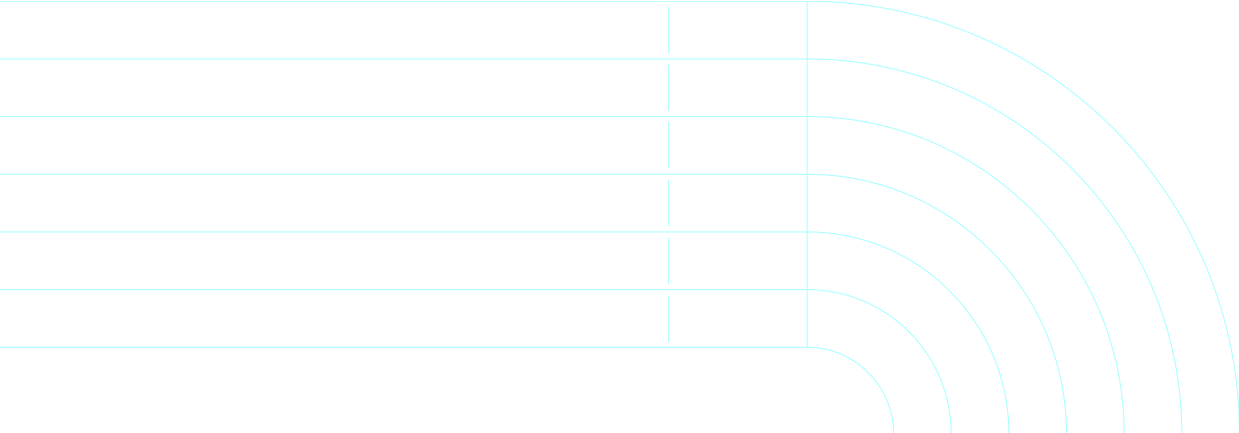 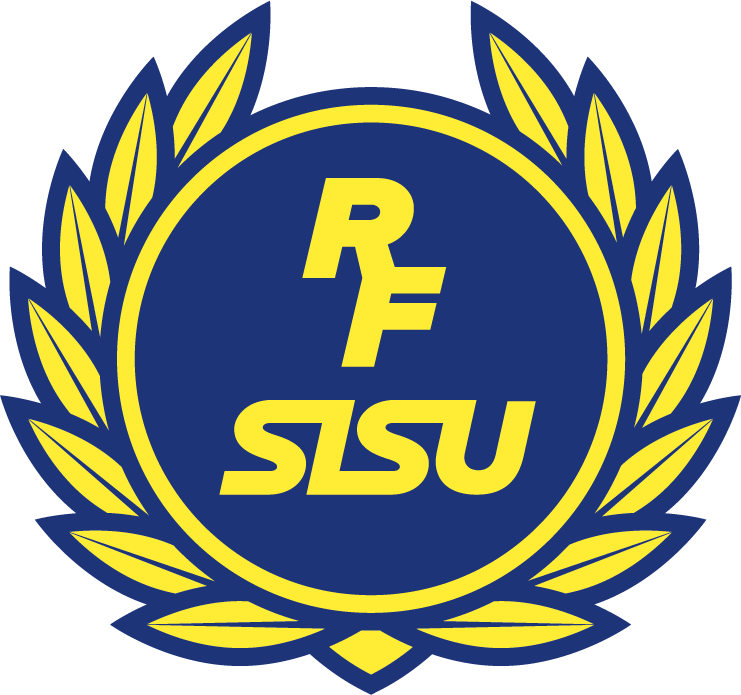 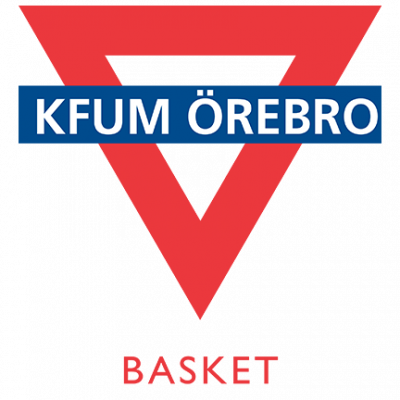 LÄRGRUPPSPLAN LEDARSKAP #3
SJÄLVLEDARSKAP
Information till dig som lärgruppsledare
Förmågan att kunna leda sig själv kräver inre motivation, välbefinnande och gemenskap. När vi
pratar om ledarskap är det ofta i kontexten att leda andra. Självledarskap handlar om förmågan att
leda sig själv. Som idrottare krävs ett effektivt självledarskap, som till stor del handlar om att styra
sina tankar och beteenden mot uppsatta mål.
Inledning
Dela in spelarna i mindre grupper (ca 4-5 per grupp). Be spelarna blunda och tänka på sin största
förebild inom idrotten i några minuter. Ställ frågor som "hur tror ni att spelaren blivit så bra?" "hur
ofta tränar spelaren?" "hur tror du spelaren lägger upp sina måltider under en dag?".
Titta därefter på youtubeklippet https://www.youtube.com/watch?v=8c-jlI9CpnU som handlar om
självledarskap.
Frågeställning
Efter de sett filmen diskuterar spelarna följande frågorna i grupperna:
Har du satt upp några tydliga mål inom idrotten och/eller inom skolan? Berätta.
Använder du dig av delmål för att nå dina mål? Vad finns det för fördelar med att använda sig av delmål?
Har du någon handlingsplan för att nå dina mål? Om ja, hur ser den ut?
Hur brukar du belöna dig själv när du nått ett mål eller ett delmål?
När känner du dig stressad? Har du några strategier du använder dig av när du känner av stress?
Hur ser din balans ut i livet? (ex. Skola, idrott, umgänge, andra intressen)
Känner du att du får tillräckligt med feedback från dina tränare, både positiv feedback och
konstruktiv feedback?
Avslut
Till sist ber ni spelarna att skriva ner ett mål om något som de vill förbättra.
Målet ska vara satt utifrån SMARTS-modellen. Detta innebär att målsättningen ska vara Specifik,
Mätbart, Attraktivt (något du verkligen vill uppnå), Realistiskt, Tidsbestämt och Självbestämt.
Fortsättning
Vid en träning några veckor framåt kan ni inför samlad grupp ställa frågan till laget hur det går med
deras egna mål. Hjälp de då att förstå att det är för deras egen skull och uppmuntra de till att
fortsätta jobba med dem. Upprepa proceduren med jämna mellanrum.

Behöver ni hjälp med hur ni går vidare hör av er till utbildningsansvarig, Elin Helander som kan
vidareförmedla kontakt till RF-SISU Örebro län om nödvändigt.